Services Area Report
Sanjaya
Services Area Director
Key Deliverables
Delivering Value
Resource Quality Assurance
MyAPNIC enhancements
IPv6 growth
2011 Member and Stakeholder Survey
Supporting Internet Development
IPv4 Exhaustion Management
Service Delivery Indicator
Helpdesk statistics
Resource distribution
Delivering Value - RQA
Resource Quality Assurance



Minimizing blocked traffic through:
Reachability testing and experimentation
Promotion of responsible filtering – Keeping ACLs and filters updated
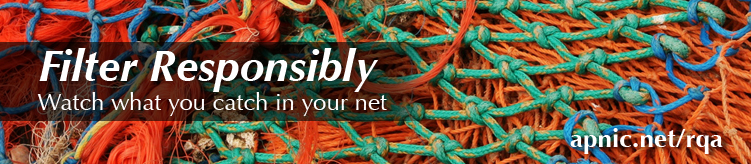 Delivering Value - MyAPNIC
Abuse contact information implemented 8 November 2010
Mandatory Incident Response Team (IRT) references in all IP address and AS number records in whois
Streamlined process – enabling single IRT object to be linked to multiple objects
1,300 IRT objects, linked from 57,800+ whois objects
Delivering Value - MyAPNIC
Whois management enhancements
All object types now supported
Bulk update form
DNSSEC support
Users can easily update their Reverse DNS with their DS record (June 2011)
Pending IANA to sign in-addr.arpa root zone
Delivering Value – IPv6
2010 IPv6 delegations more than tripled
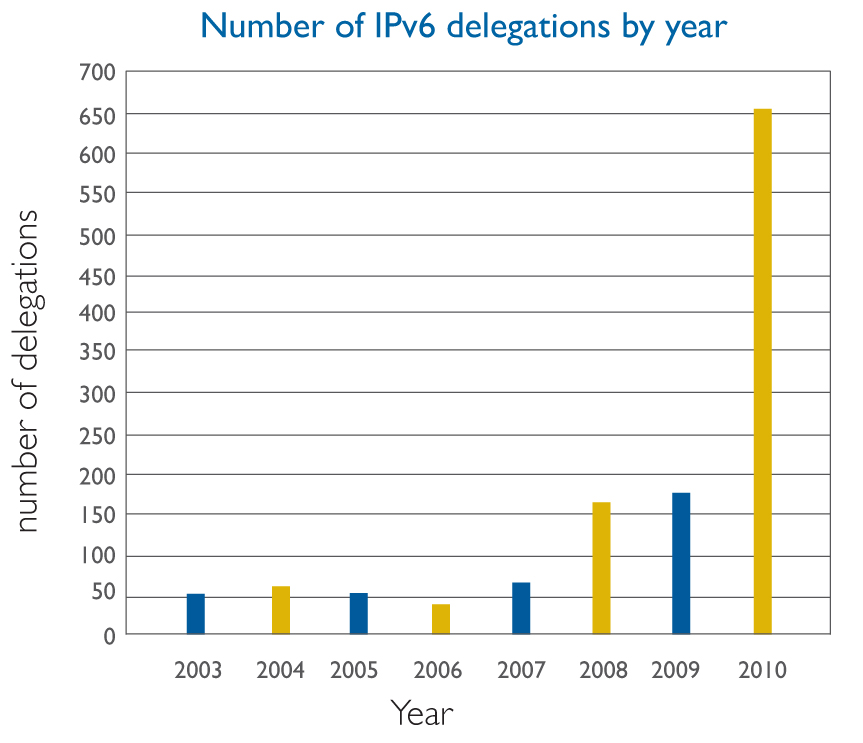 Delivering Value – IPv6
Fuelled by strong response to “Kickstart IPv6” – over 402 applications including 12 new economies
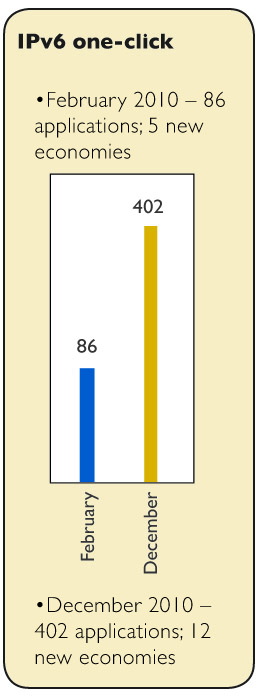 Delivering Value - Survey
2011 Member and Stakeholder Survey
Conducted on behalf of EC by independent consultant, Prof. Ang Peng Hwa of Singapore Internet Research Center.
Ran from 2 to 21 November 2010
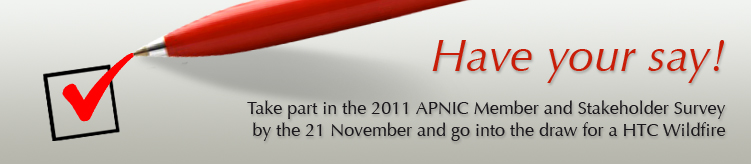 Supporting Internet Development
IPv4 exhaustion management
http://www.apnic.net/ipv4-exhaustion
3 stages – currently in stage 2
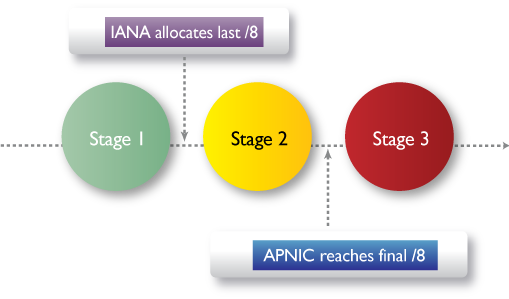 Supporting Internet Development
IPv4 Exhaustion Status
APNIC received 2 /8s end January 2011
Triggers allocation of last 5 /8 blocks to the RIRs in accordance with global policy
Formal ceremony handing out last /8s on Wednesday, 3 February 2010 in Miami, USA
APNIC’s Stage 2 operational mechanisms now implemented
Member Services Statistics
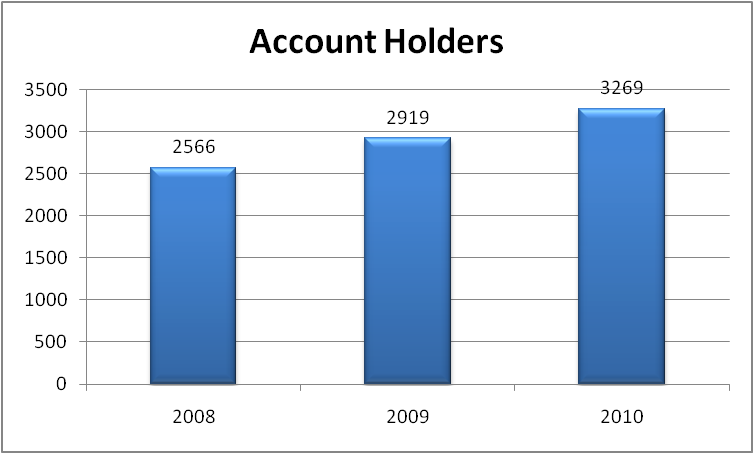 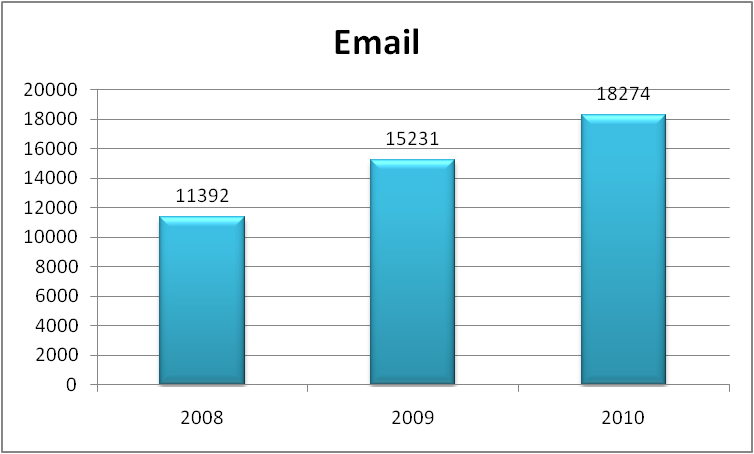 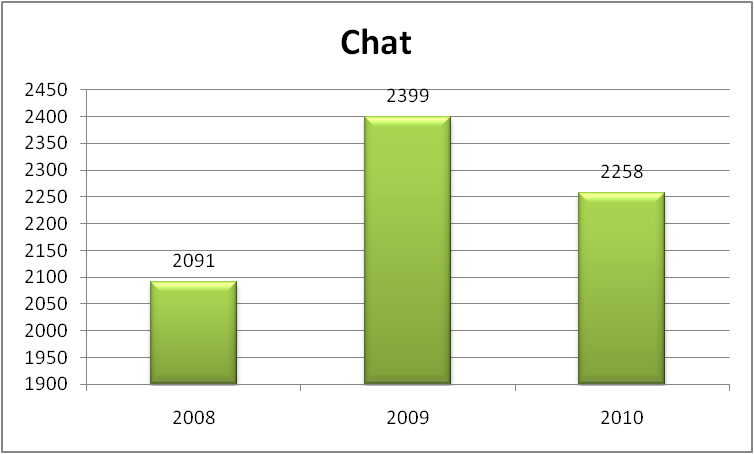 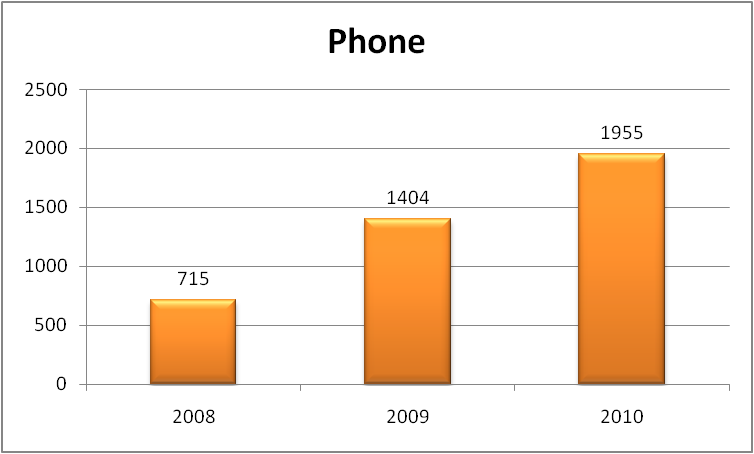 Resource Delegation 2008 - 2010
12
IP Address Delegation 2008 - 2010
13
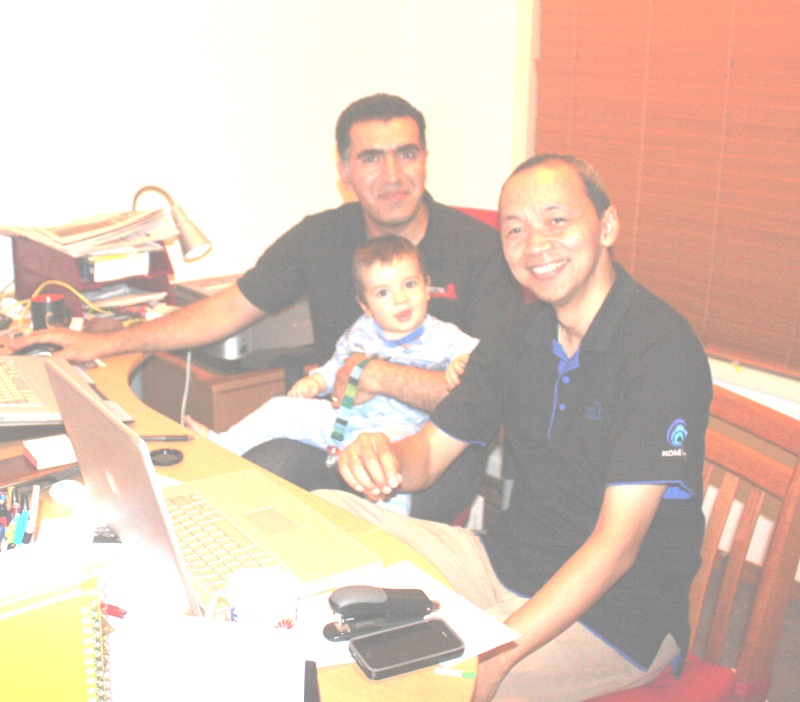 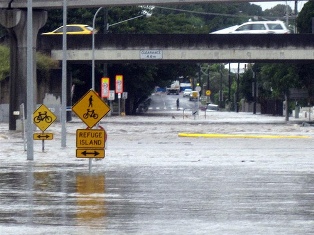 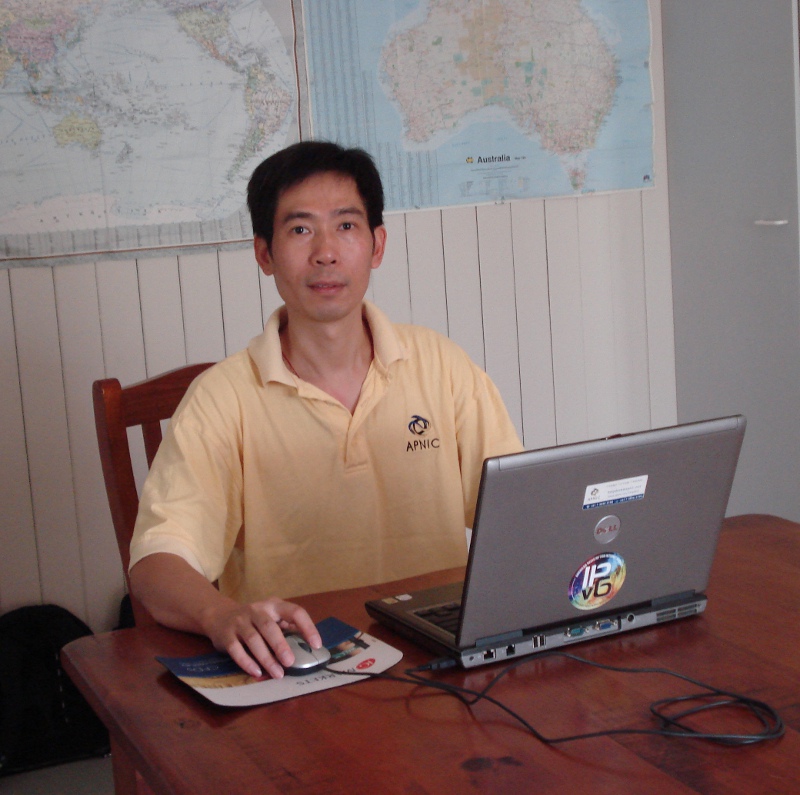 Brisbane flood didn’t stop us from serving you ...
Thank You!